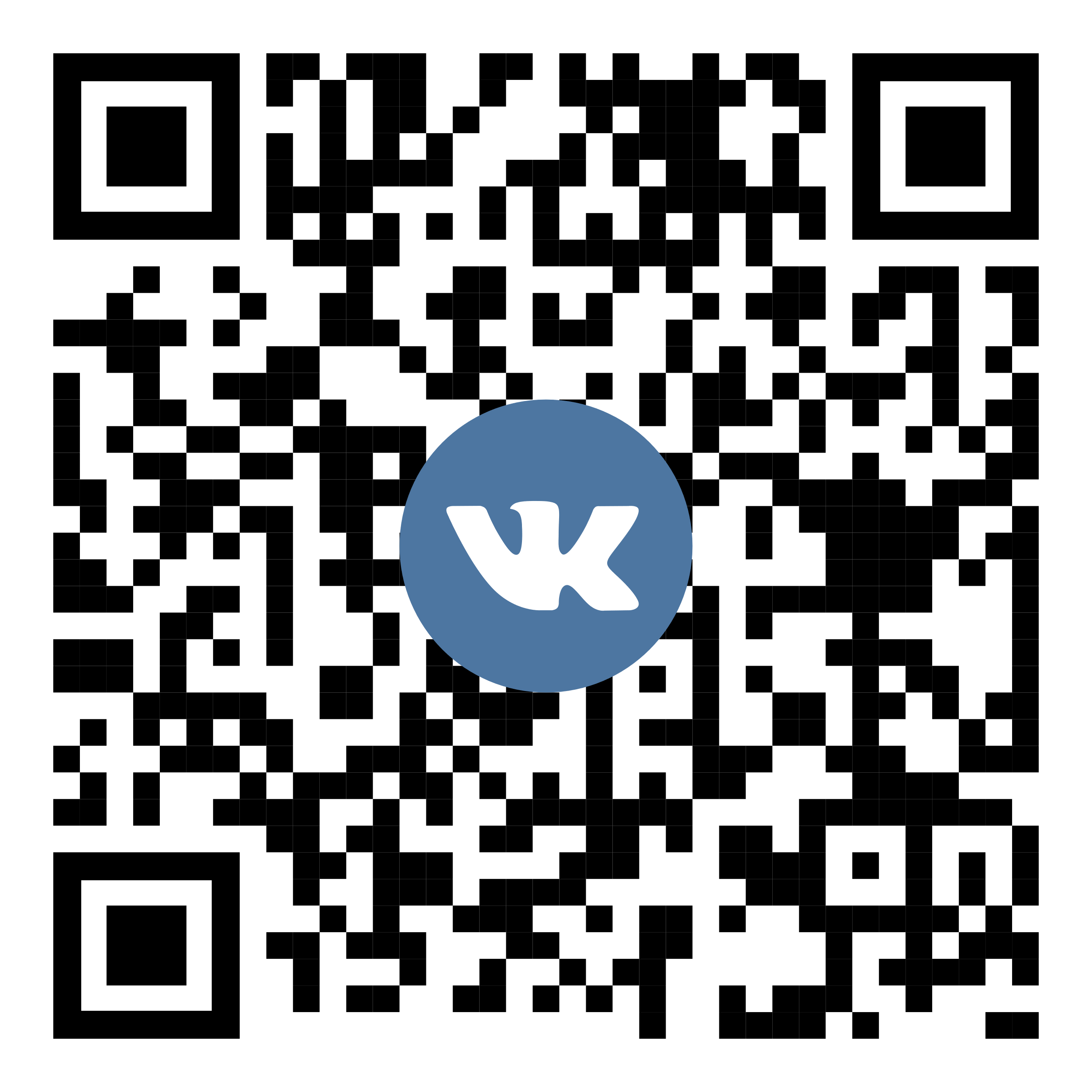 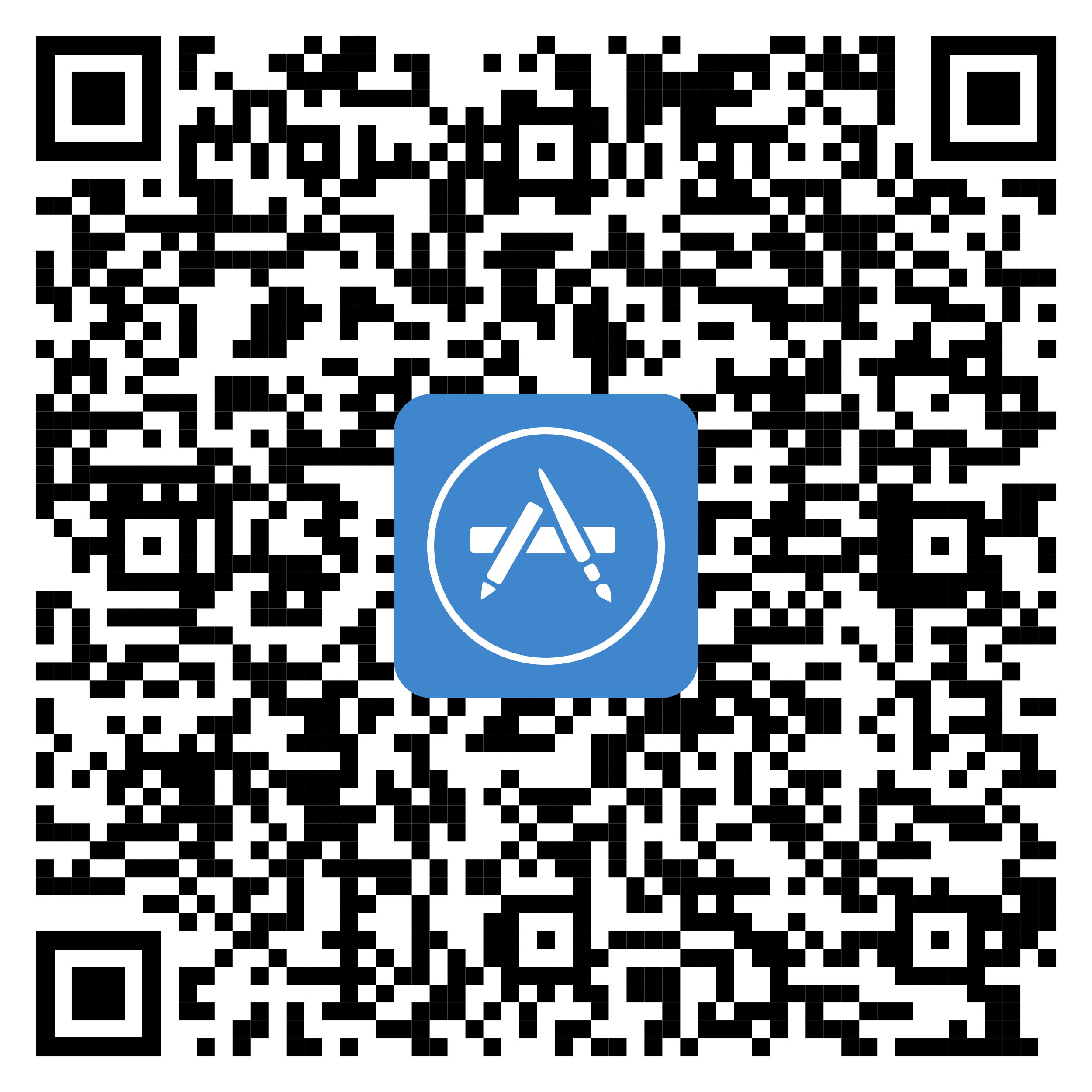 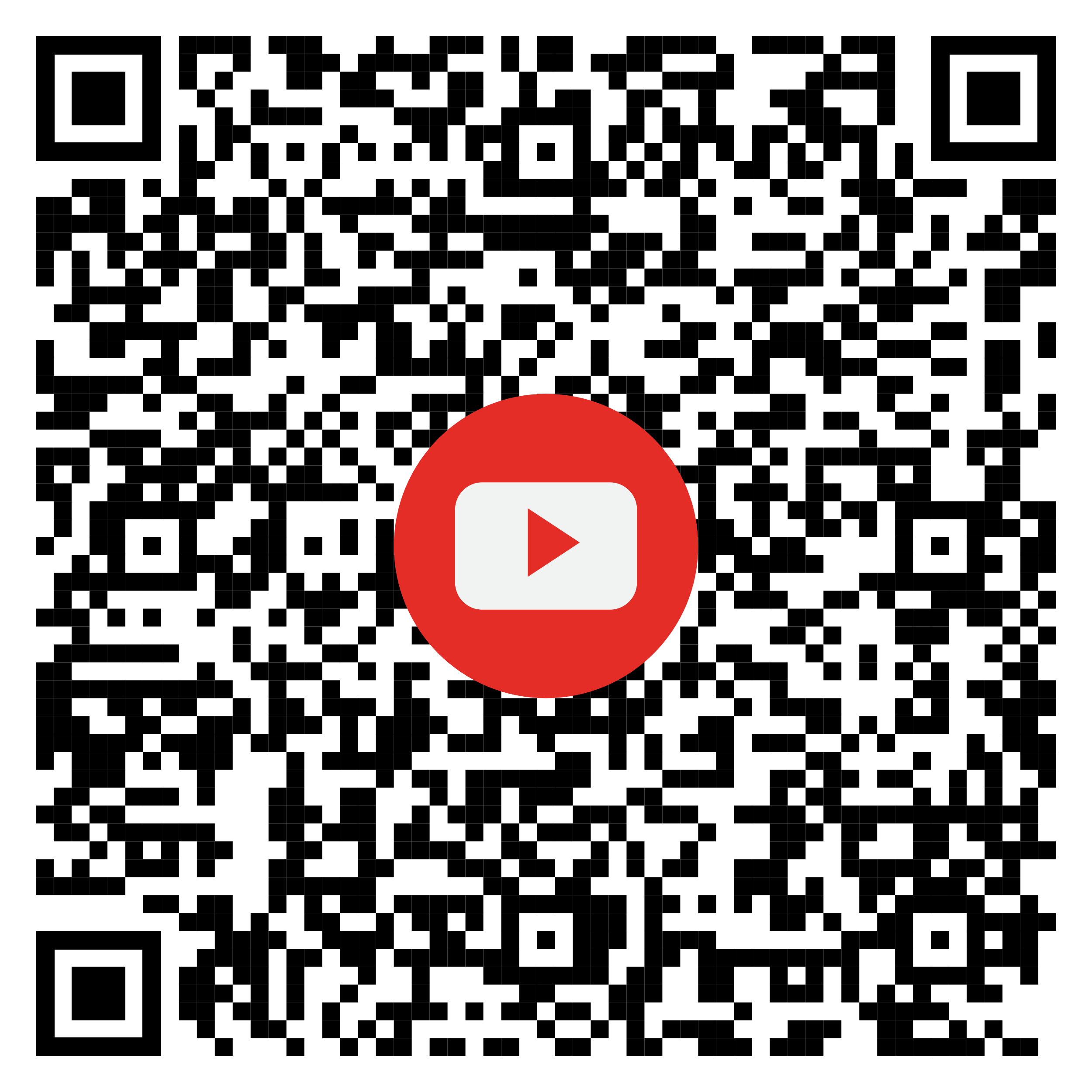 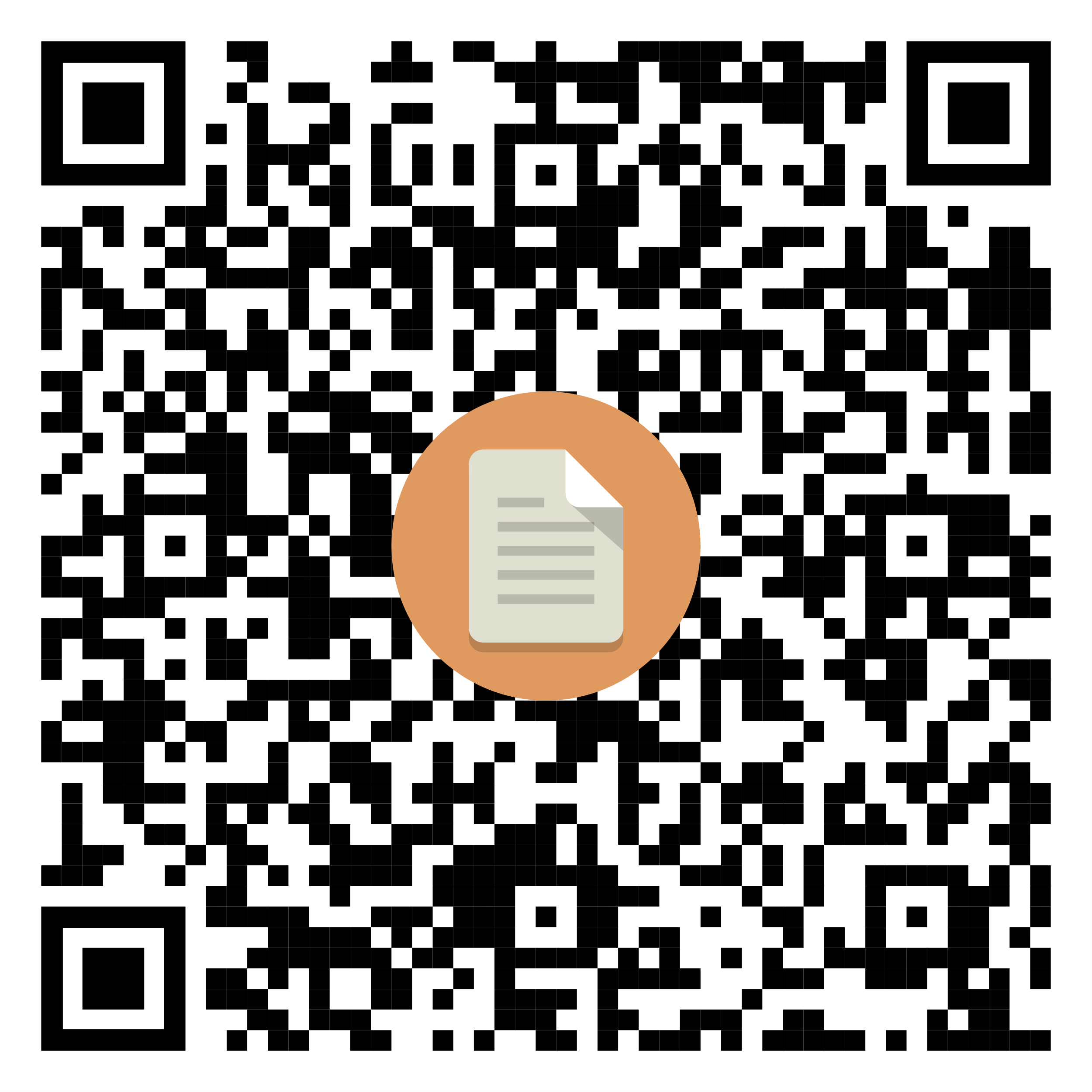 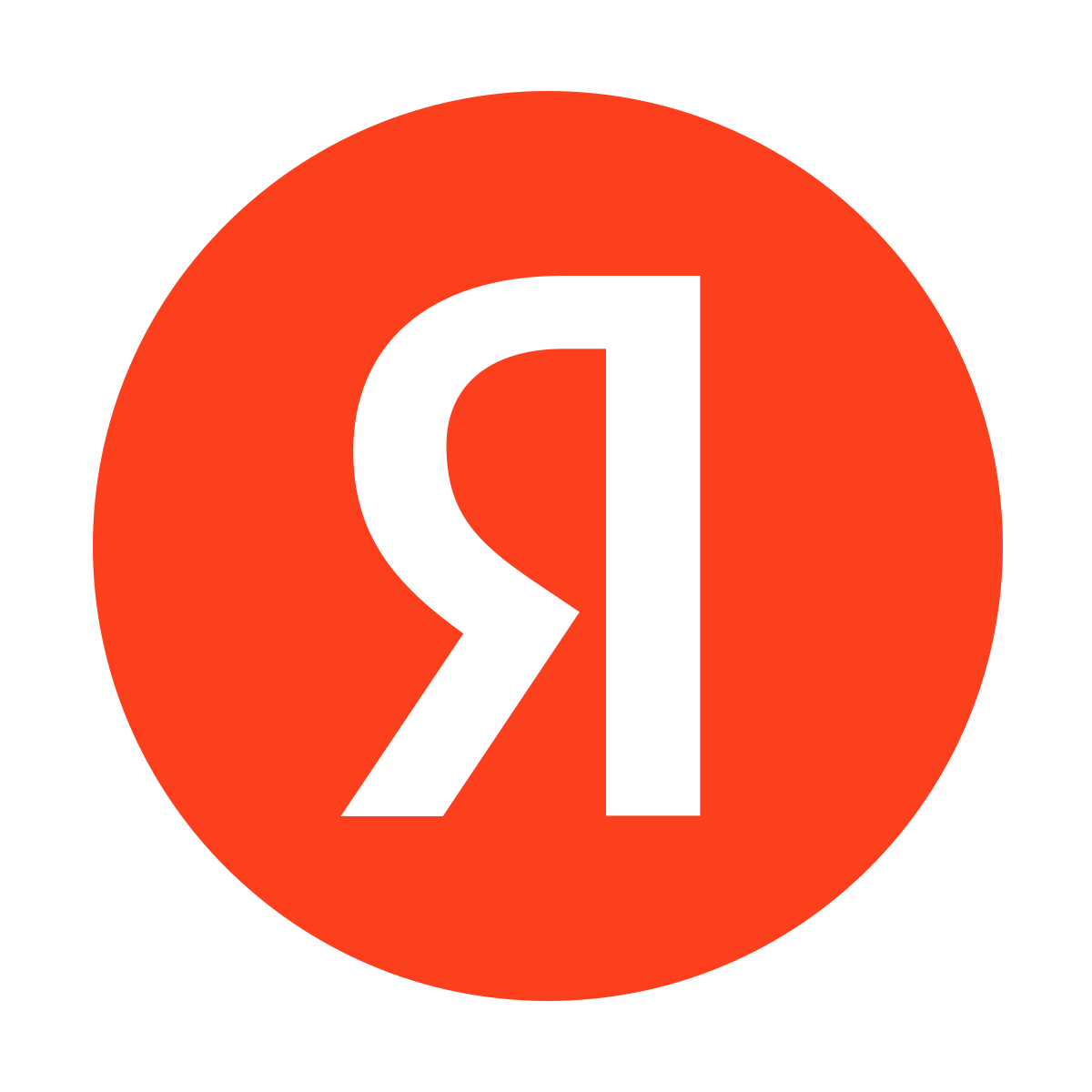 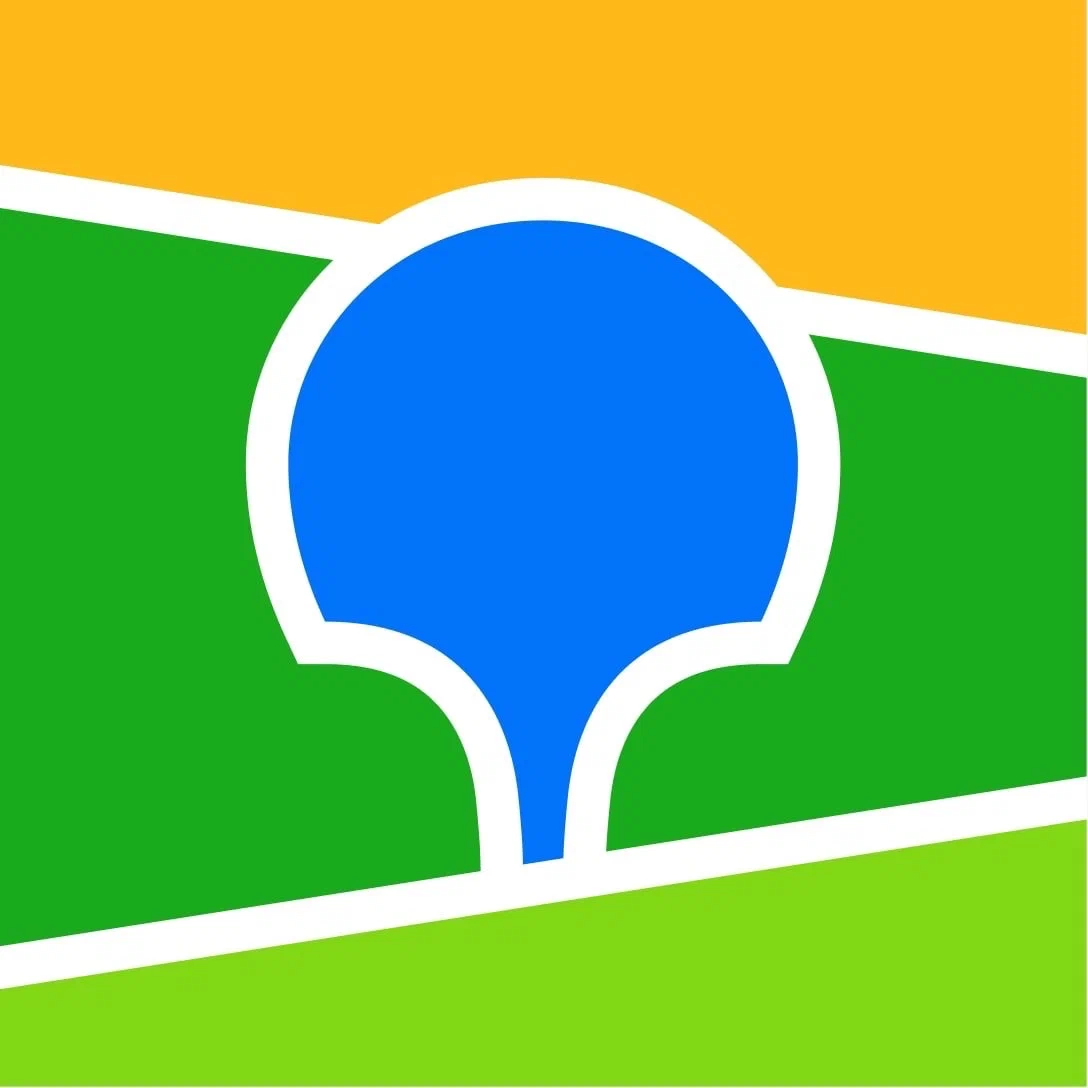 Спасибо за внимание!
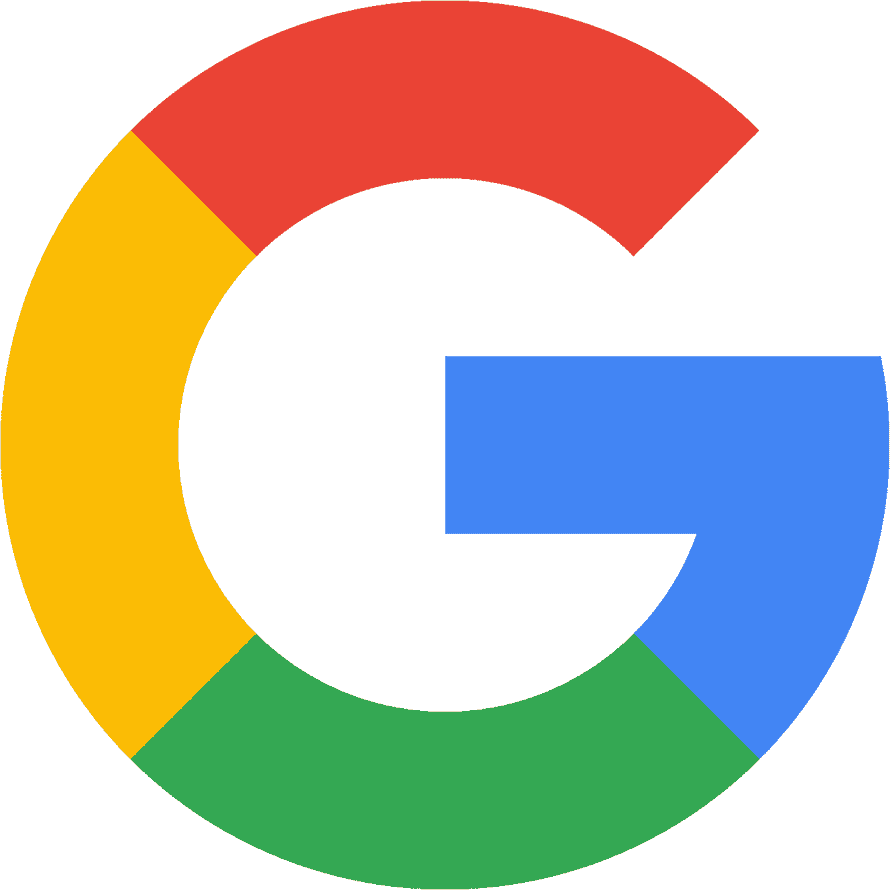 Будьте добры, оставьте отзыво нашей работе. Ваше мнение очень важно для нас и поможетулучшить качество наших услуг.